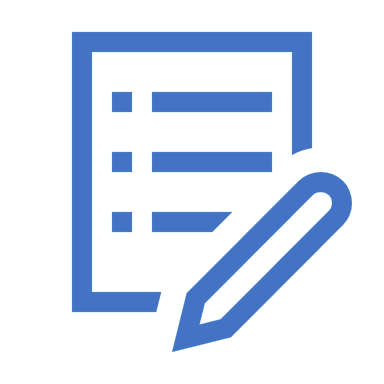 Information writing lesson 1 of 3
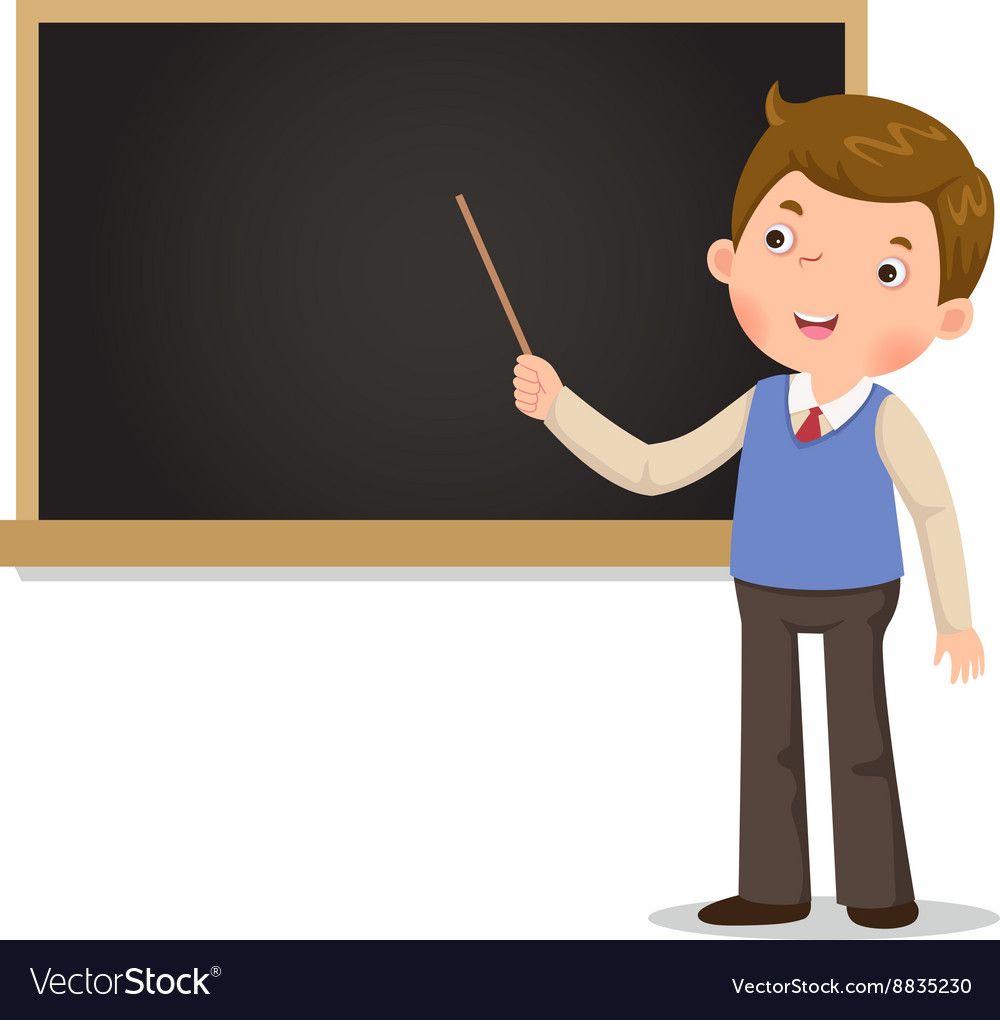 Welcome writers!!
Today you are the teacher!
Did you know..
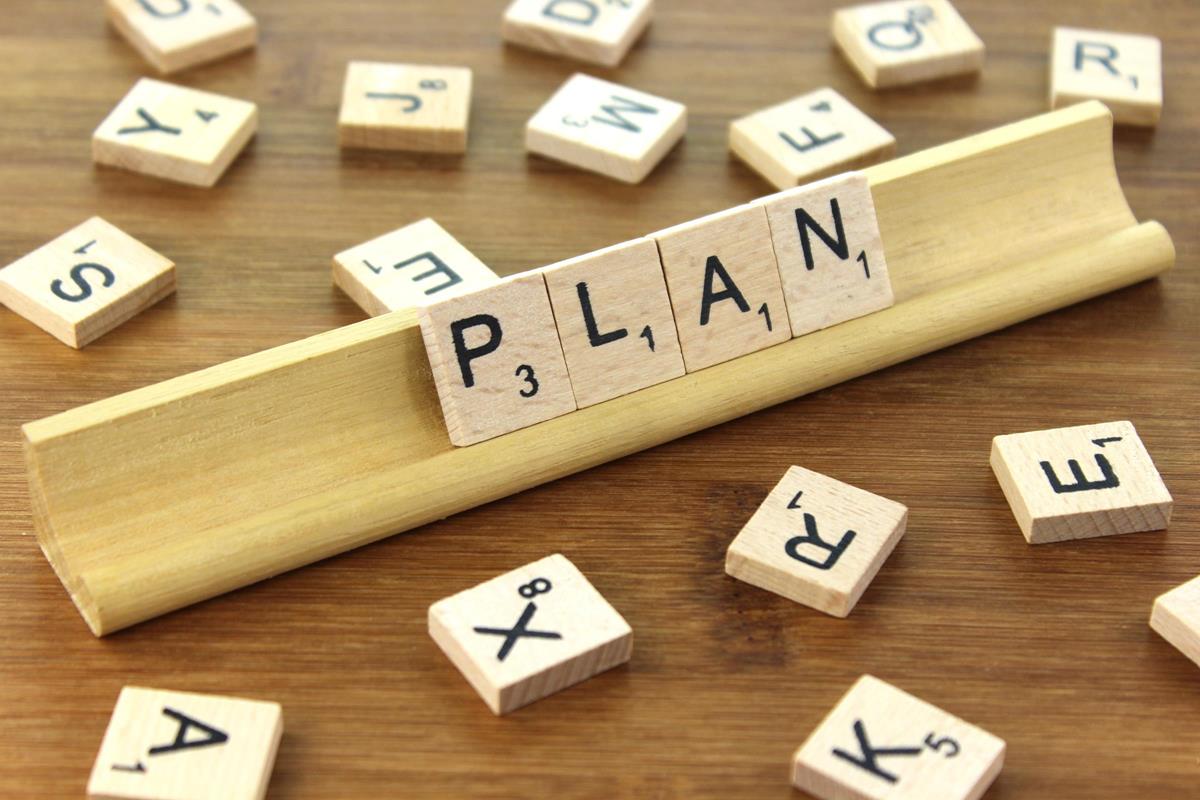 But FIRST..
You need a plan!
This Photo by Unknown author is licensed under CC BY-SA.
First..
My information book:Every July I go to watch the Fireworks! I'll teach you about Fireworks in my information book
Here is my writing on fireworks. The first page is about different kinds of fireworks
My second page is about how fireworks can be dangerous
Now, it is your turn! Here are the steps for writing your own information book one more time :)